On Parallelizing Streaming Computation
Anup Rao | Makrand Sinha
University of Washington
Direct Sum Problem
Streaming Algorithms
[Speaker Notes: Inputs come from distribution]
Almost tight lower bound
 [Alon-Matias-Szegedy ‘96, …, Woodruff ‘04,
 Bar Yossef-Jayram-Kumar-Sivakumar ‘02,
 Gronemeier ‘09]
[Speaker Notes: Measure of memory – maximum mem]
Direct Sum for Streaming
An Interesting Example
Input Distribution
Maximum memory does not increase
Random block of
Stream 1
Stream 2
Zeros
Data
Average Memory
Some known streaming lower bounds
also give lower bounds for average memory
[Alon-Matias-Szegedy ‘96, Bar Yossef-Jayram-Kumar
-Sivakumar ’02, Chakrabarti-Khot-Sun ‘03, Ergun-Jowhari ’08,
Gronemeier ‘09]
[Speaker Notes: Not studied before
Naïve way, Random function, Frequency Moment]
Information Theory
[Speaker Notes: Explain Z]
Proof of Direct Sum
Small Information for some stream
Proof of Direct Sum
Algorithm with Small IC
Generate other streams randomly
Proof of Direct Sum
Compression
An (overly) Optimistic Attempt
[Wyner 75]
Common Information [Wyner 75]
Possible with additional randomness
[Harsha, Jain, McAllester, Radhakrishnan 10]
Alternate protocol [Braverman-Garg 13]
Error-free Sampling
[HJMR ‘10, BG ‘13]
[Speaker Notes: Not possible if S wasn’t ind of M]
Compression is Tight
Proof of Direct Sum
Right measure of Information?
Open Problems
Compression to Cumulative IC

Direct sum for 
independent distributions
arbitrary distributions
[Speaker Notes: Candidate Alg]
Open Problems
Questions?
Compression
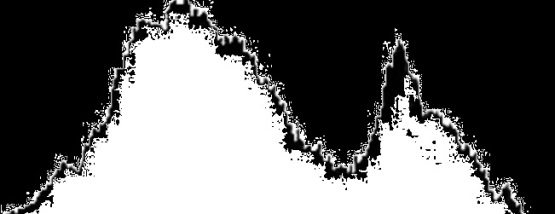 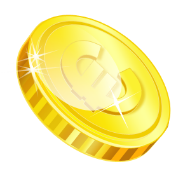 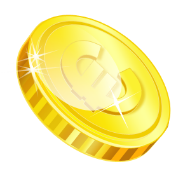 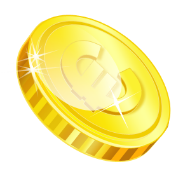 [Speaker Notes: Worst-Case Memory?]
Why independent streams?
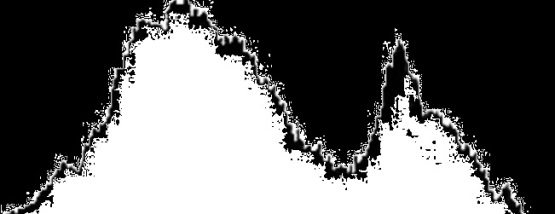 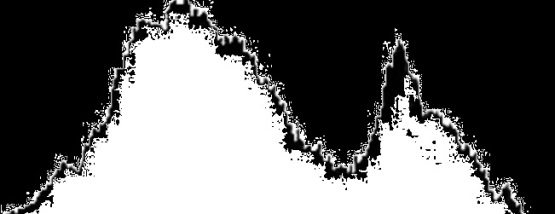 Worst-case
Memory
Stream 1
Stream 2
Stream 3
Zeros
Data
Worst-case
Memory
Stream 1
Stream 2
Stream 3
Zeros
Data
Avg. Memory per time-step=25
Stream 1
Stream 2
Stream 3
Zeros
Data
Avg. Memory per time-step=75
Stream 1
Stream 2
Stream 3
Zeros
Data
Related Work
Direct-sum and Compression for Communication Protocols [Jain et al ’03], [Harsha et al  ‘10], [Barak-Braverman-Chen-Rao ‘10], [Braverman-Rao ’11]


Lower Bounds in Communication Complexity          Streaming Lower Bounds
Common Information may be large
Random bipartite graphs 
satisfy these properties
Common Information may be large
=
Information Theory
Why independent streams?
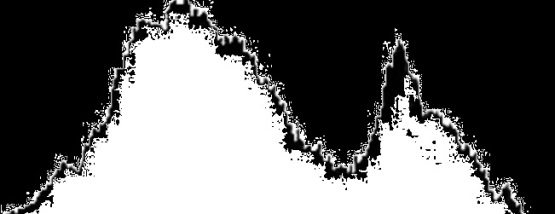 Randomness will be correlated!
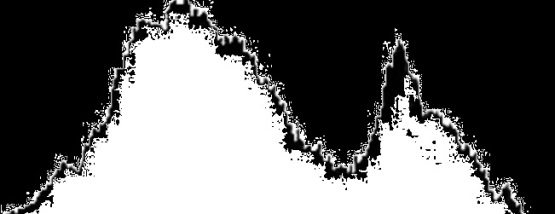 IC = 0
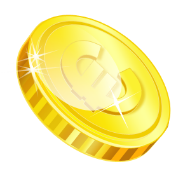 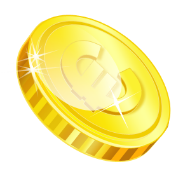 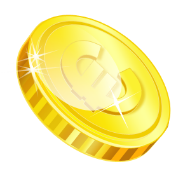 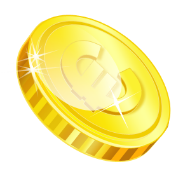 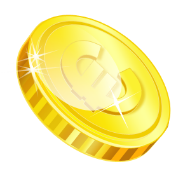 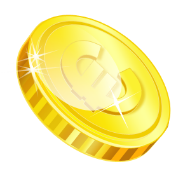 More Information Theory
Common Information may be large
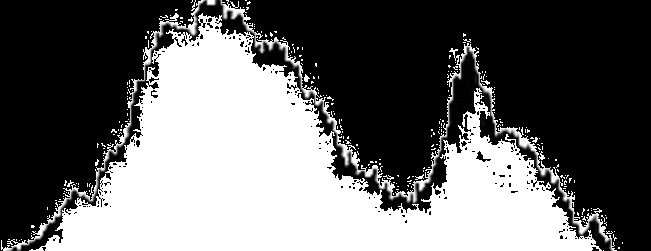 =
Index of first point 
under histogram
[Braverman-Garg 13]
Same Marginals
=
Index of first point 
under histogram
[Braverman-Garg 13]
Small Entropy
=
Index of first point 
under histogram
[Braverman-Garg 13]
Counterexample [Harsha et al. 10]
Counterexample [Harsha et al. 10]
Counterexample [Harsha et al. 10]
Common Information may be large
[Harsha et al. 10]
Recall
Direct Sums in Communication Complexity
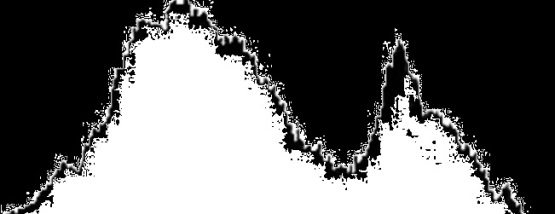 [Jain-Radhakrishnan-Sen 05]
One-way
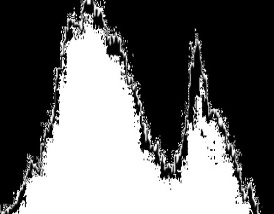 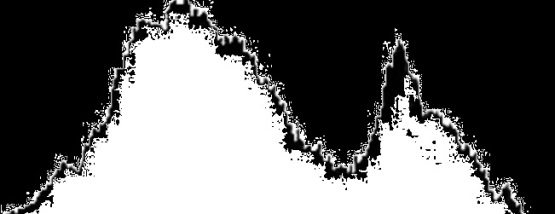 [Jain-Radhakrishnan-Sen 03]
Direct Sums in Communication Complexity
[Harsha et al. 10]
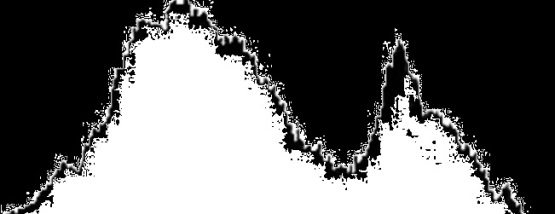 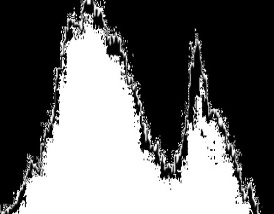 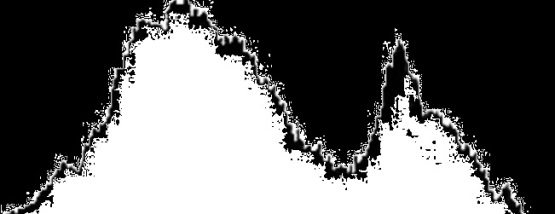 [Braverman-Rao 11]
Direct Sums in Communication Complexity
unbounded rounds
unbounded rounds
[Barak-Braverman-Chen-Rao 11]
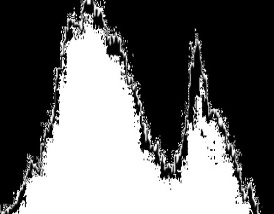 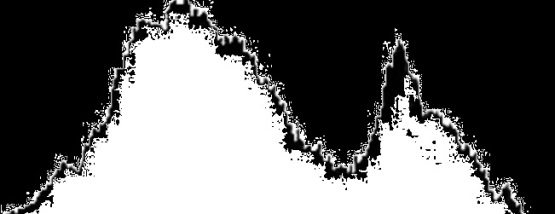 [Barak-Braverman-Chen-Rao 11]
Direct Sums in Communication Complexity
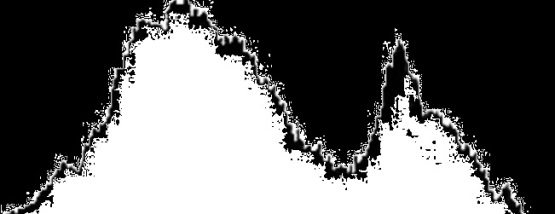 [Jain-Radhakrishnan-Sen 05]
One-way
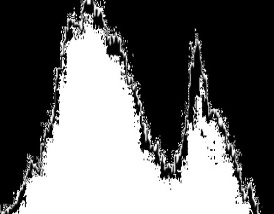 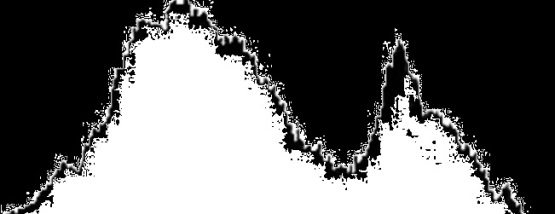 [Jain-Radhakrishnan-Sen 03]
Direct Sums in Communication Complexity
[Harsha et al. 10]
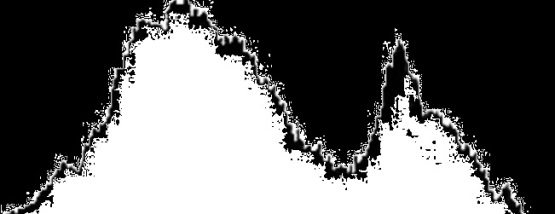 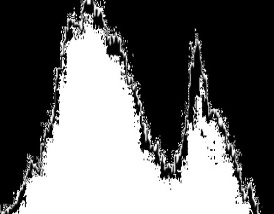 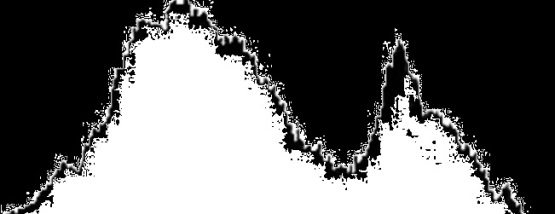 [Braverman-Rao 11]
Direct Sums in Communication Complexity
unbounded rounds
unbounded rounds
[Barak-Braverman-Chen-Rao 11]
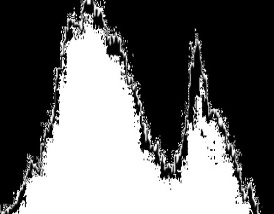 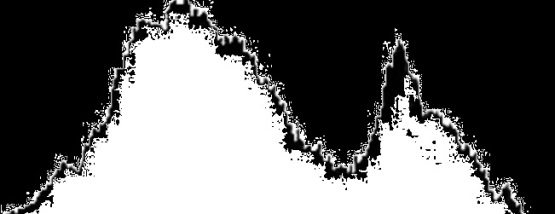 [Barak-Braverman-Chen-Rao 11]
Proof of Direct Sum
Step 1
Proof of Direct Sum
Step 2
Assume
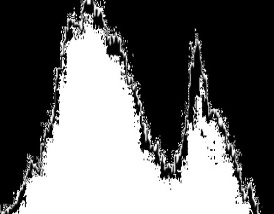 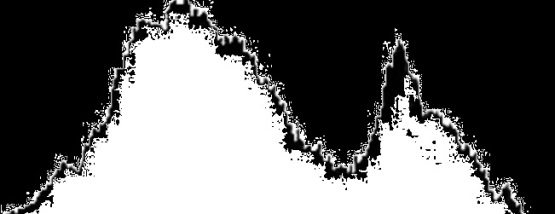 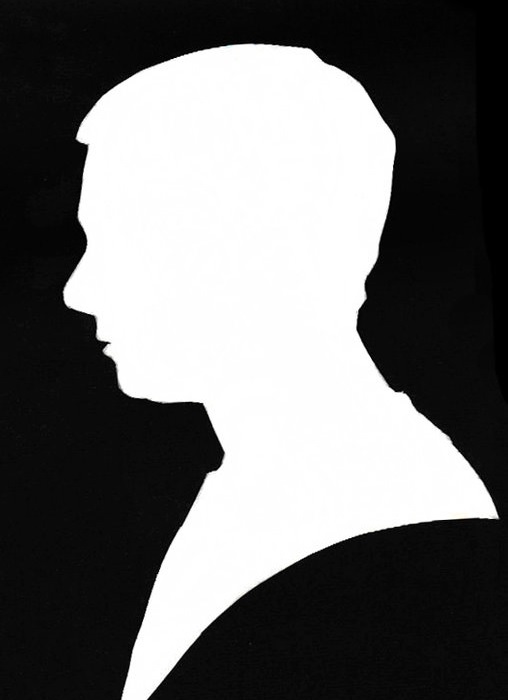 Proof of Direct Sum
=
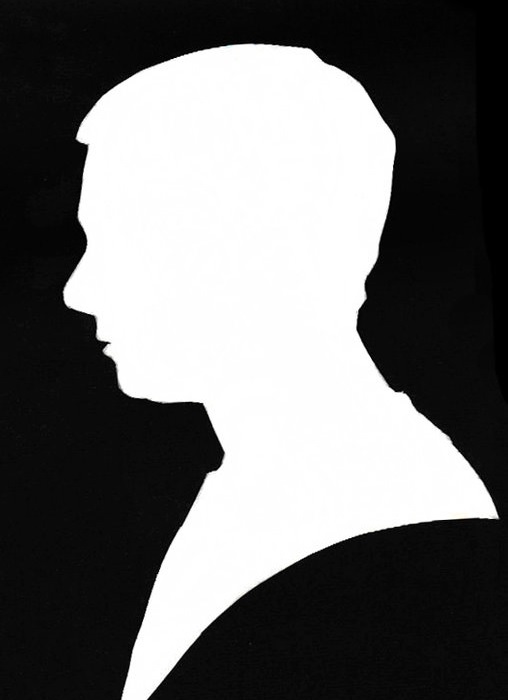 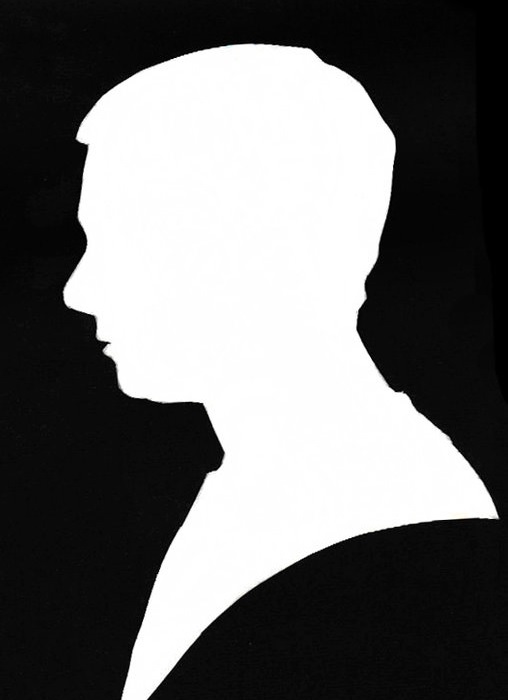 Direct Sum in Communication Complexity
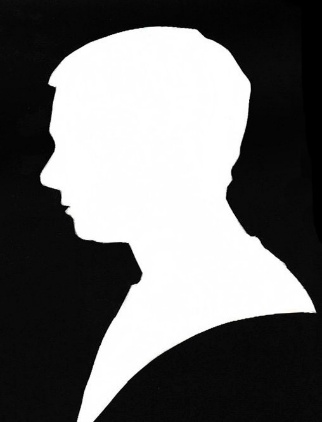 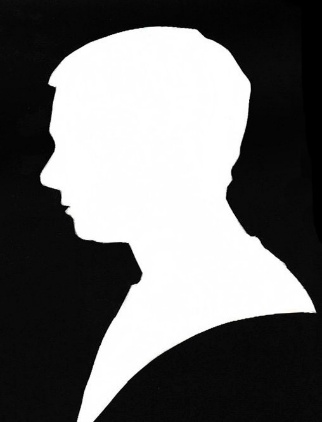 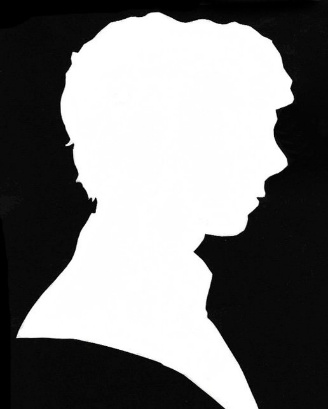 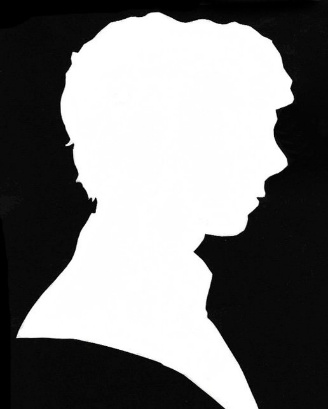 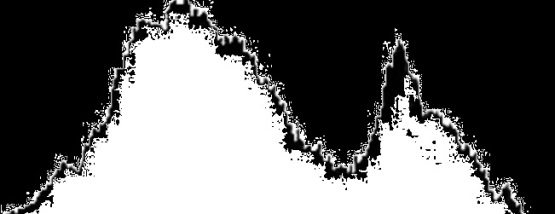 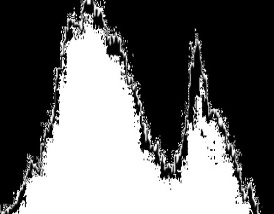 C bits, bounded rounds
C bits, One-way,
Bounded rounds
x
y
[Jain et al, Harsha et al]
[Barak-Braverman-Chen-Rao 11]
Proof of Direct Sum
Proof of Direct Sum
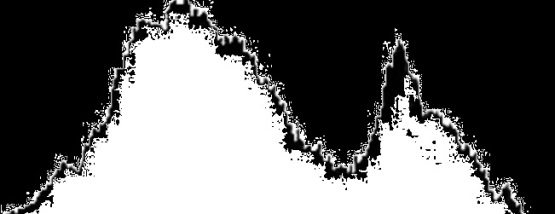 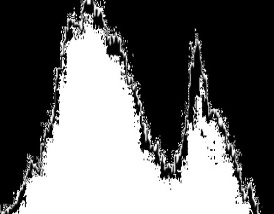 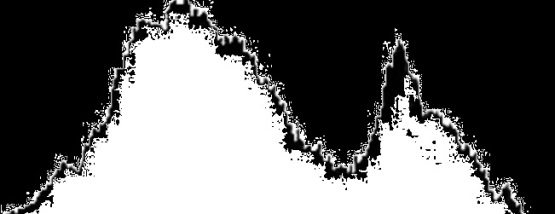 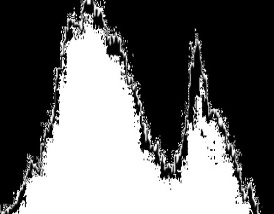 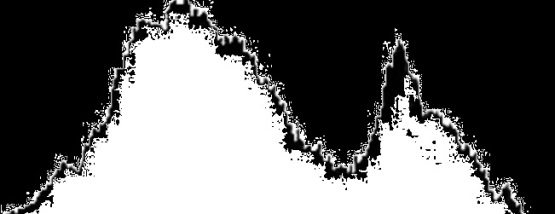 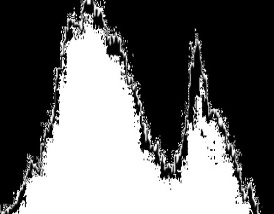 Streaming Algorithms
Streaming Algorithms
Streaming Algorithms
Does this require 
k times more memory?
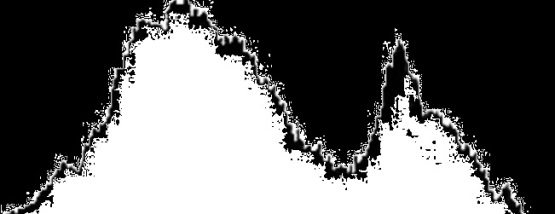 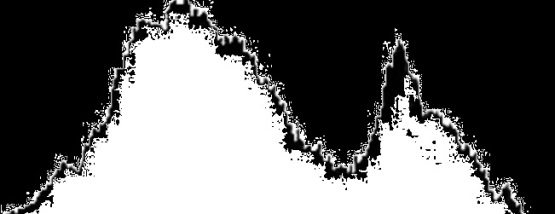 Memory Compression
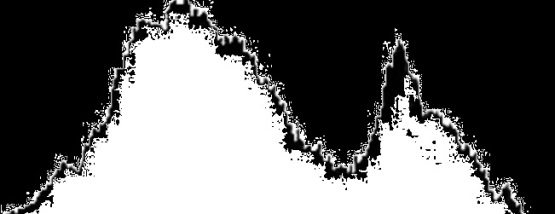 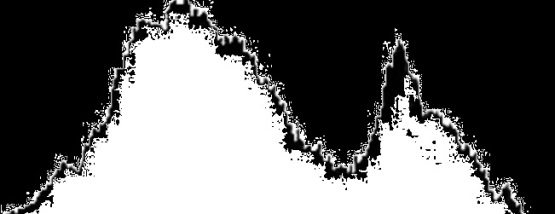 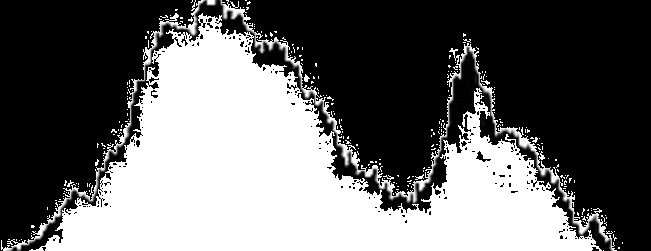 S =
=
C
Memory you say…
Worst-case
Memory
Total Memory Still Increases
Direct Sums in 
Communication Complexity
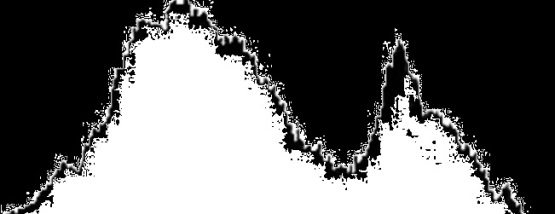 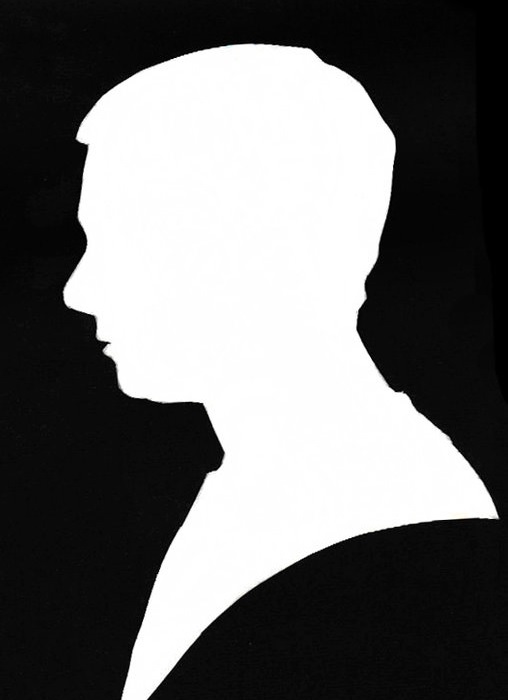 error < 0.1
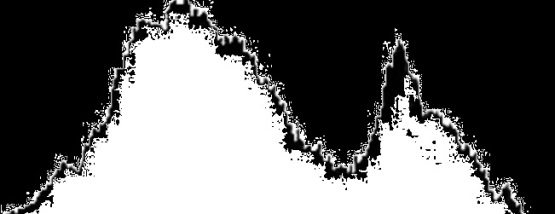 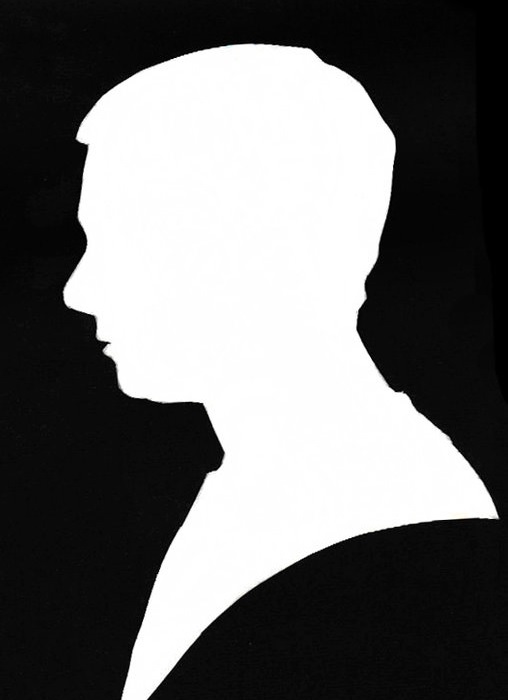 error < 0.1
[Speaker Notes: Information Cost]
A Brief History
Lower Bounds in Communication Complexity
                                   Streaming Lower Bounds